Title: HatchetAuthor: Gary PaulsenGenre: Realistic Fiction-Action Adventure
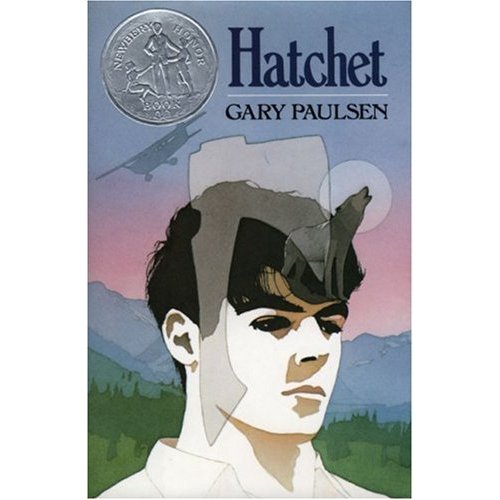 A BOOK TALK BY:
Characters
Main Character: Brian Robeson- a 13 year old boy who has divorced parents. 

Minor Characters: 
	Brian’s Parents and 2 Unnamed Pilots
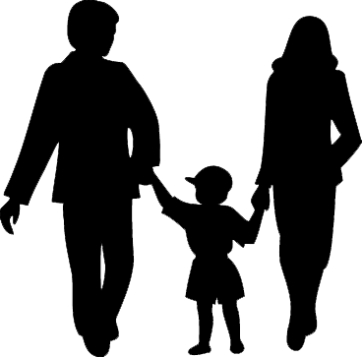 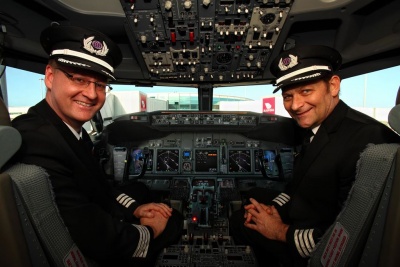 Exposition
The story starts out ……( you fill in the blank)

In the beginning, we learn that…._____
The background information you need to know is that……________
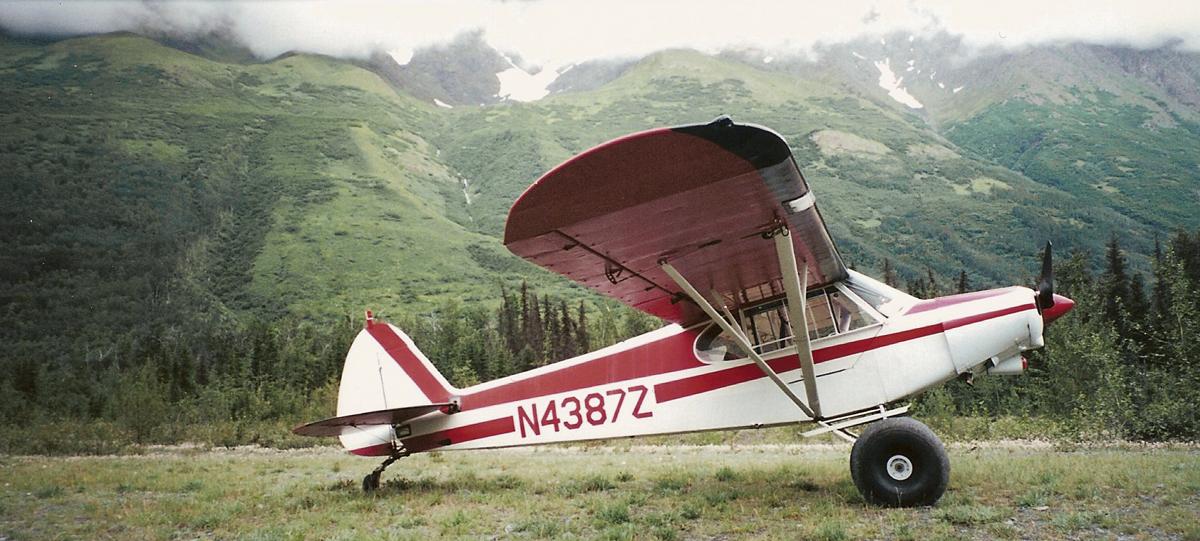 Rising Action
The story really kicks off when……
The problem gets worse when…..
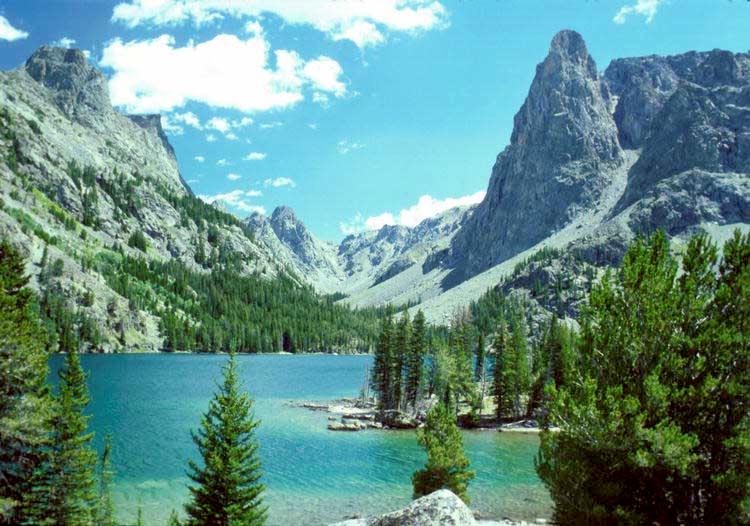 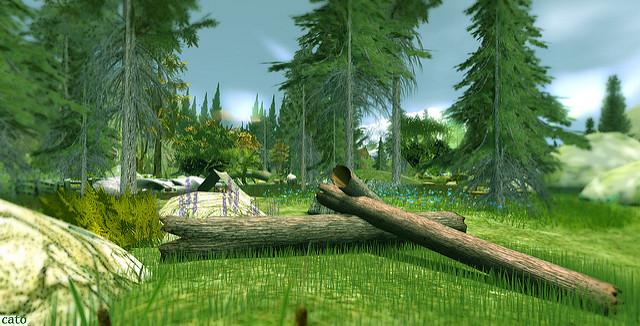 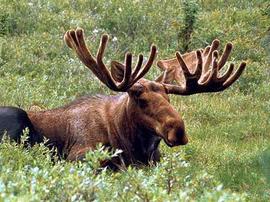 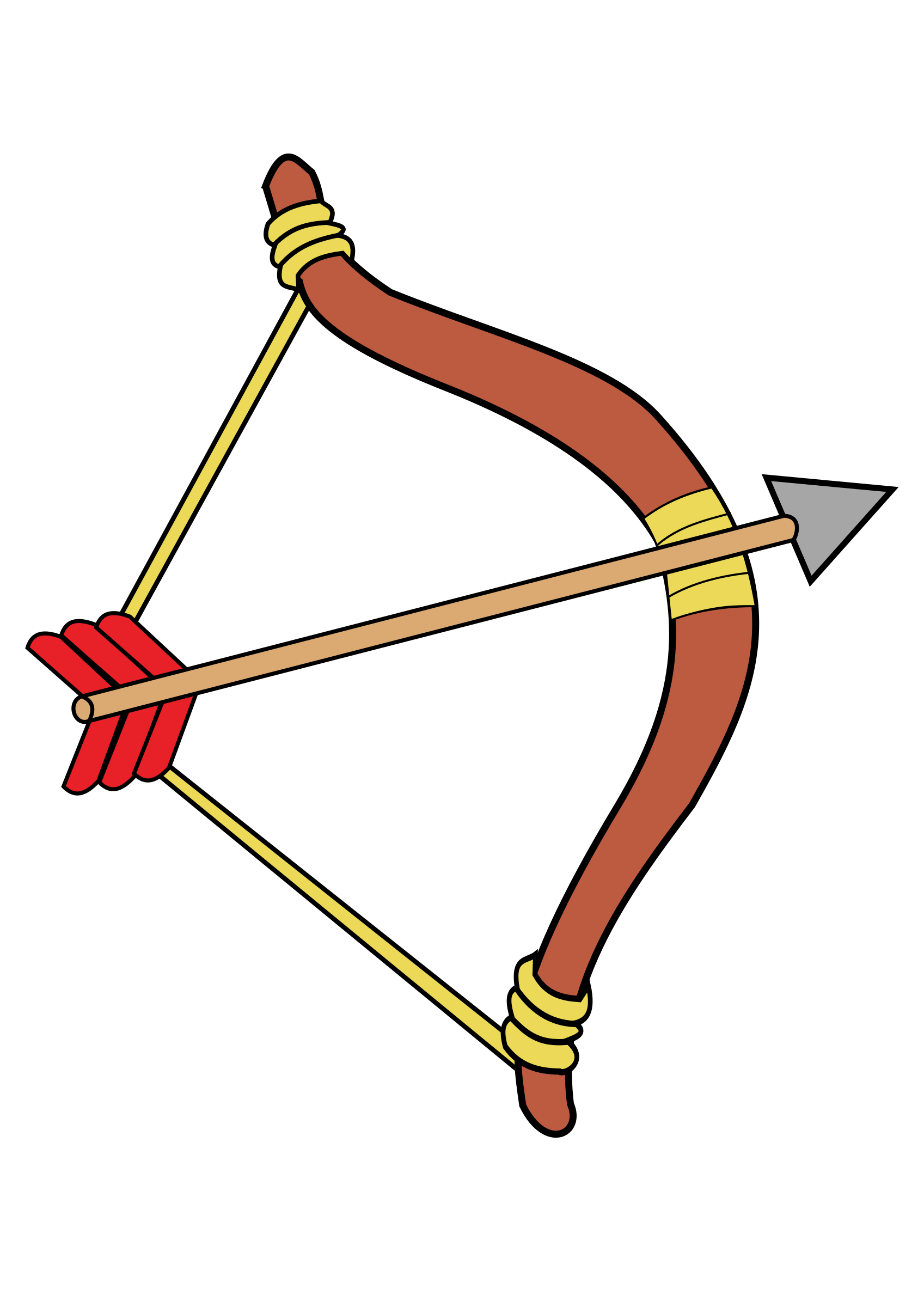 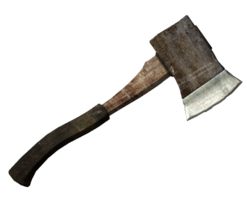 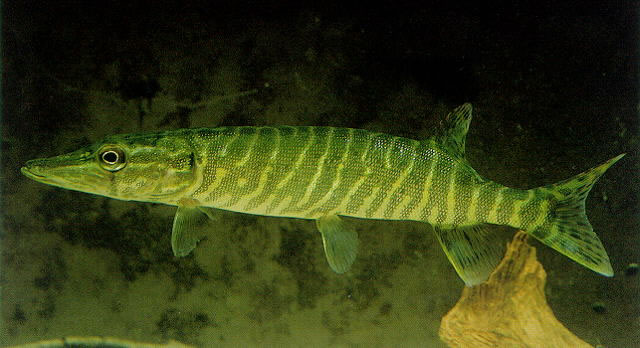 Resolution
In the end, here’s what happens with Brian’s main problem ….
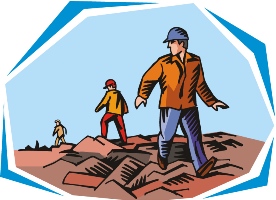 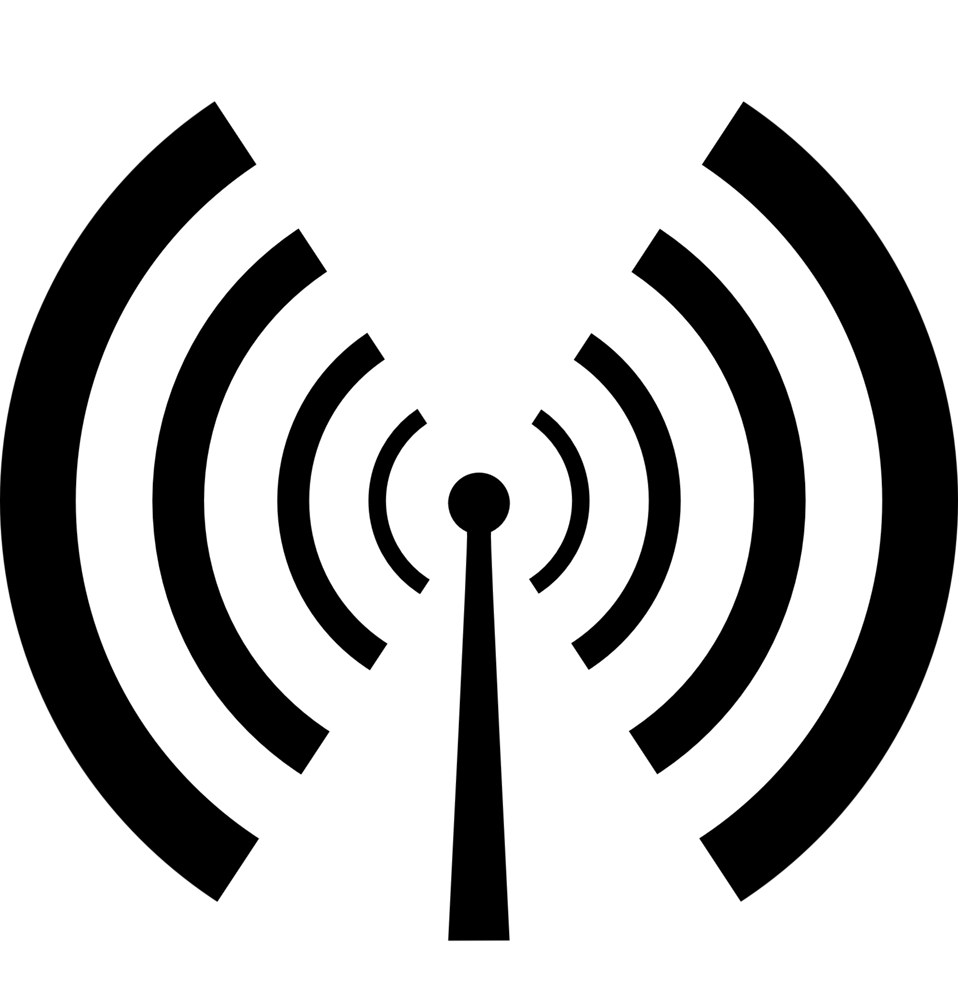 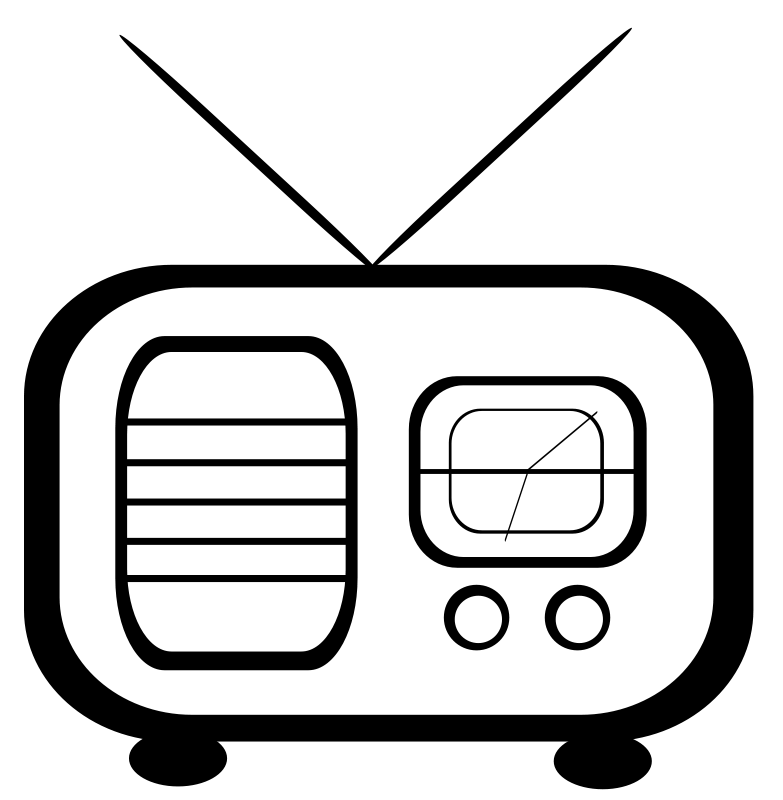 Main Conflict: Man vs. Nature
Man vs Self- inner conflict
“ I chose these conflicts because…” 
( tell more about WHAT the conflict was and with whom)
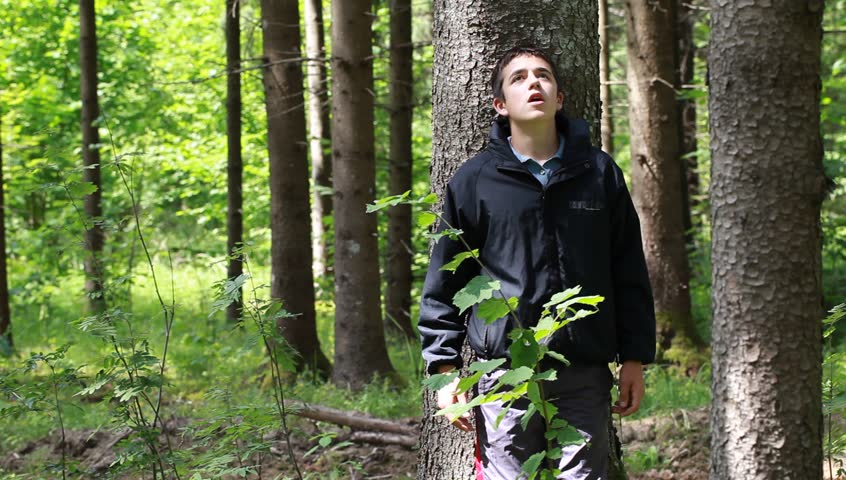 Themes
The Power of Positive Thinking
Perseverance and Grit 
“ I chose these themes because I noticed the main character learned the following …..”
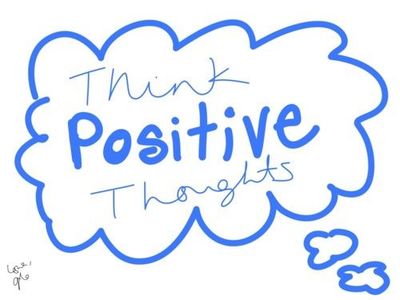 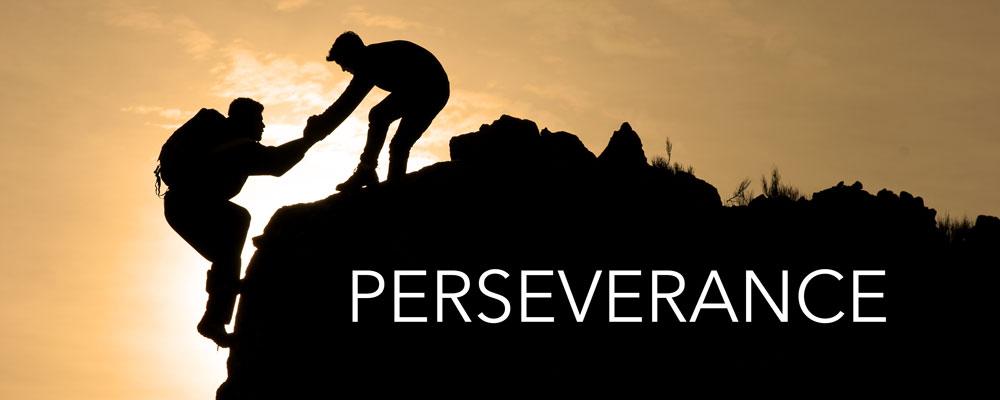 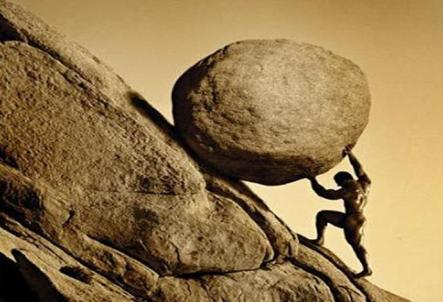 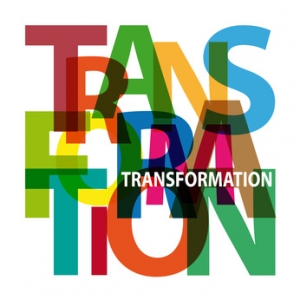 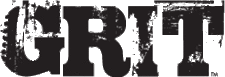 You can add additional titles ( just a little extra bonus slide) if your novel has sequels or is part of a series. 
Not required.
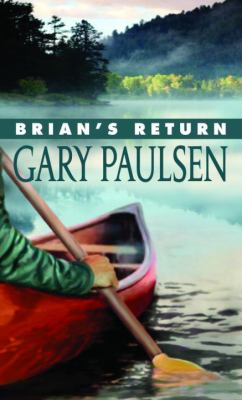 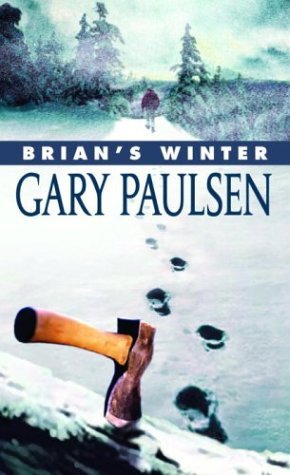 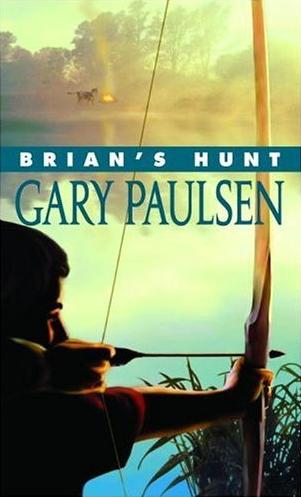 Related Books/Authors
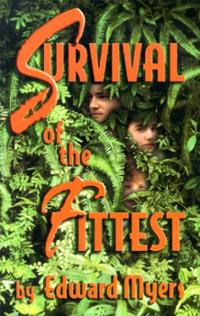 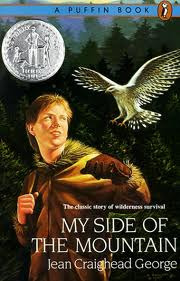 Meaningful Quote:
Brian Robeson:
“But there is a difference now, he thought- there really is a difference.  I might be hit but I’m not done.  When the light comes I’ll start to rebuild.  I still have the hatchet and that’s all I had in the first place.” ― Gary Paulsen, Hatchet

I chose this quote because…..
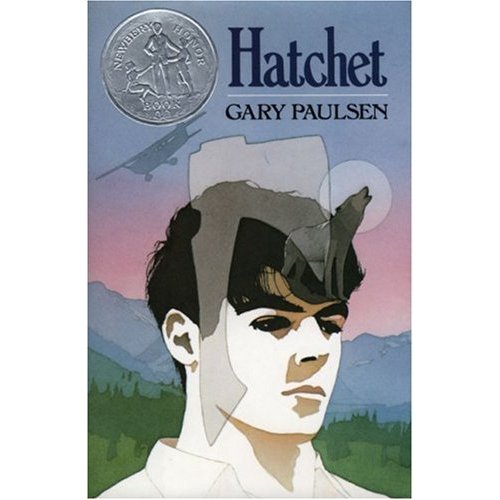